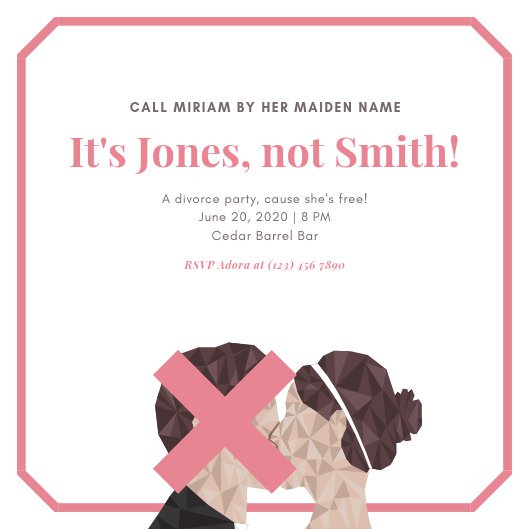 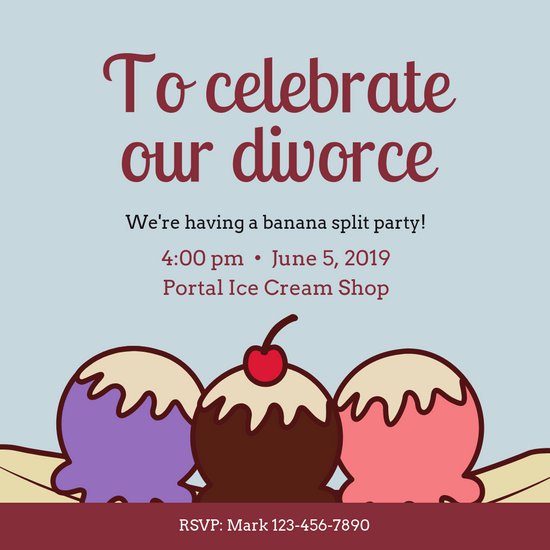 Rozvod
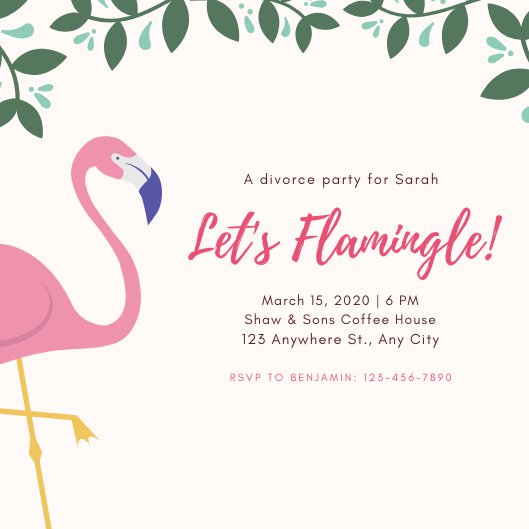 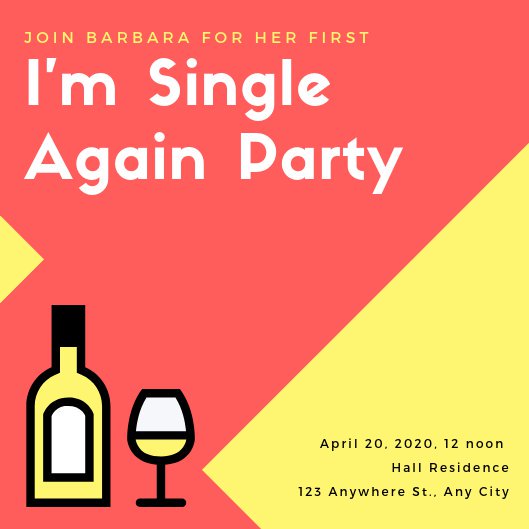 Co je podmínkou rozvodovosti?
Legislativa
Společenská akceptace rozvodu
Proměna genderových rolí
Sňatečnost
Dostatečně vysoká naděje na dožití
Rozvody 2017 (data ČSÚ)
V  ČR se do konce roku 2017 rozvedlo 25,8 tisíce manželství, v meziročním srovnání o 0,8 tisíce více. U rozvodů převažovali manželé s nezletilými dětmi (15,2 tisíce) nad těmi bez nezletilých dětí (10,6 tisíce). Nejvíce rozvedených párů s dětmi (7,7 tisíce) vychovávalo v době rozvodu jedno nezletilé dítě. Celkem se rozvod dotkl 23,8 tisíce dětí. Intenzita rozvodovosti byla nejvyšší v období tří až šesti let trvání manželství. Úhrnná rozvodovost podle předběžných výsledků meziročně vzrostla ze 45 na 47 %. Průměrná délka rozvedeného manželství byla 13,2 roku.
Vývoj sňatečnosti a rozvodovosti v ČR (1980 – 2013)
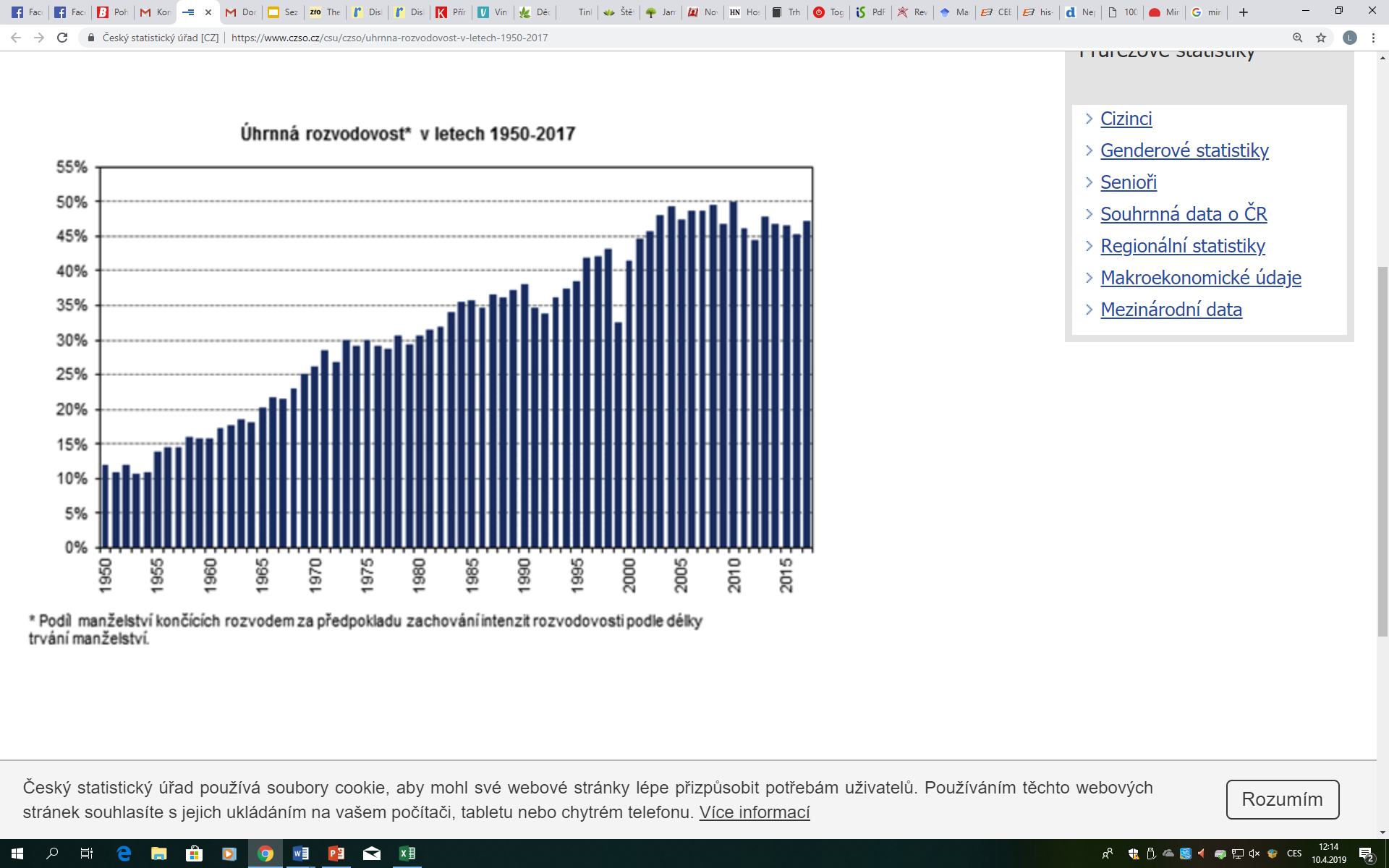 Délka trvání manželství před rozvodem
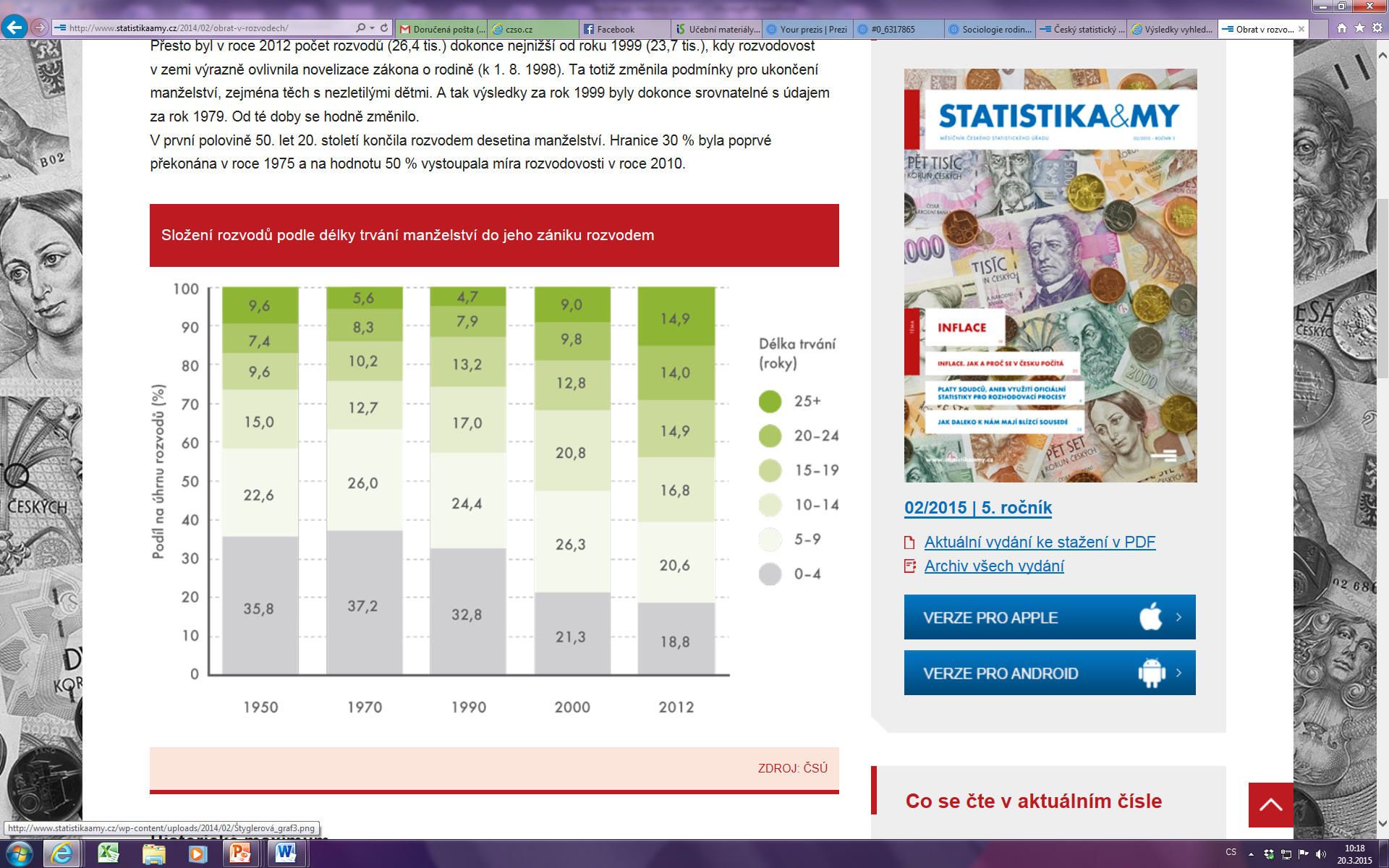 Vohlídalová, 2010
Prediktory rozvodu
Socioekonomický status (lépe situovaná manželství se méně rozvádějí, !příjem ženy !vysoká očekávání od sňatku)
Věk vstupu do manželství (cca 19 let – souvislost s těhotenstvím, cca 35 let)
Děti?
Délka trvání manželství
Vzdělání
Místo bydliště
Náboženství
Heterogamní vztahy
Dědičnost rozvodovosti
Opakování manželství
Přítomnost nevlastních dětí v rodině
Předmanželská kohabitace, předmanželská koncepce
Muži se základním vzděláním mají mezi muži nejvyšší rozvodovost (riziko rozvodu muže s jeho vzděláním klesá). Riziko rozvodu muže se základním vzděláním stoupá s rostoucím vzděláním jeho partnerky a nad extremní hodnotu se dostává v případě sňatku se ženou středoškolsky nebo vysokoškolsky vzdělanou. Je to vzestup velmi strmý: pár muž základní – žena vysokoškolské vzdělání se rozvádí 2,5x častěji než manželství partnerů se základním vzděláním a dokonce téměř 5x častěji než svazek muže s úplným středním vzděláním a ženy se základním vzděláním.
Muži-vysokoškoláci mají opět nejnižší rozvodovost v případě sňatku se ženou se základním vzděláním. Následně jejich rozvodovost stoupá a nejvyšší je u homogamních sňatků (pár muž-vysokoškolák a žena-vysokoškolačka). Muži s vysokoškolským vzděláním zažívají rozvod nejčastěji v homogamních manželství. Naopak nejstabilnější vztah je pro ně s partnerkou na opačném pólu vzdělanostní škály. Nejméně se tedy rozvádějí ženy se základním vzděláním a není náhodou, že jsou to zároveň ty, které jsou na trhu práce častěji znevýhodněny. Manželství, ve kterých má muž vyšší vzdělání než jeho žena, patří mezi nejstabilnější a rostoucí rozdíl ve vzdělání partnerů již nemá vliv na míru rozvodovosti.
Proč přibývá rozvodů
„Sobectví“ – nárok na štěstí a lásku
Jsou snadné
Všeobecná tolerance rozvodů a nevěry
Média, technologie usnadňující navazování jiných vztahů
„Single habitus“
Neshoda ohledně dětí, problémy s dětmi (s početím)
Rozvody mají stejné důvody jako sňatky
"Přehodnocuji svůj život. Myslím, že je
nezbytné se čas od času, nejen v práci, 
ale i v soukromí, zastavit, uvědomit si, co 
doopravdy chcete, co v denním kolotoči 
můžete nechtěně přehlížet. A i když je to 
kruté, nemilosrdně zjistit, jak se věci ve 
skutečnosti mají. Zda se vyvíjejí tak, jak 
chcete. A pokud se nevyvíjejí, jak chcete, 
zda jste schopni je změnit. A pokud nejste 
schopni je změnit, rozhodnout se, jak dál. 
A já volím rozchod.“
„Když člověk bilancuje, nemůže se vyhnout ani tomu, aby bilancoval svůj soukromý život. Při tom jsem bohužel zjistil, že jsem se pro své zaujetí prací a také svou literární činností vyhýbal řešení problémů právě v soukromém životě a je načase uvést jej do relativní harmonie se sebou samým.“
Rozvod není jedinou příčinou zániku manželského soužití
Ovdovění
Opuštění rodiny
„Empty shell family“, manželství kvůli dětem
Rozpad nesezdaného soužití
Mateřství bez partnera
Výživné
Jak se stanovuje výživné?
Je v ČR stanoveno minimální výživné?
V roce 2017 bylo v ČR na Policii hlášeno téměř 8979 neplatičů, průměrný dluh byl 87 tisíc Kč
Orientační tabulka pro určování výše výživného
Výživné v ČR 2015 podle Ministerstva spravedlnosti
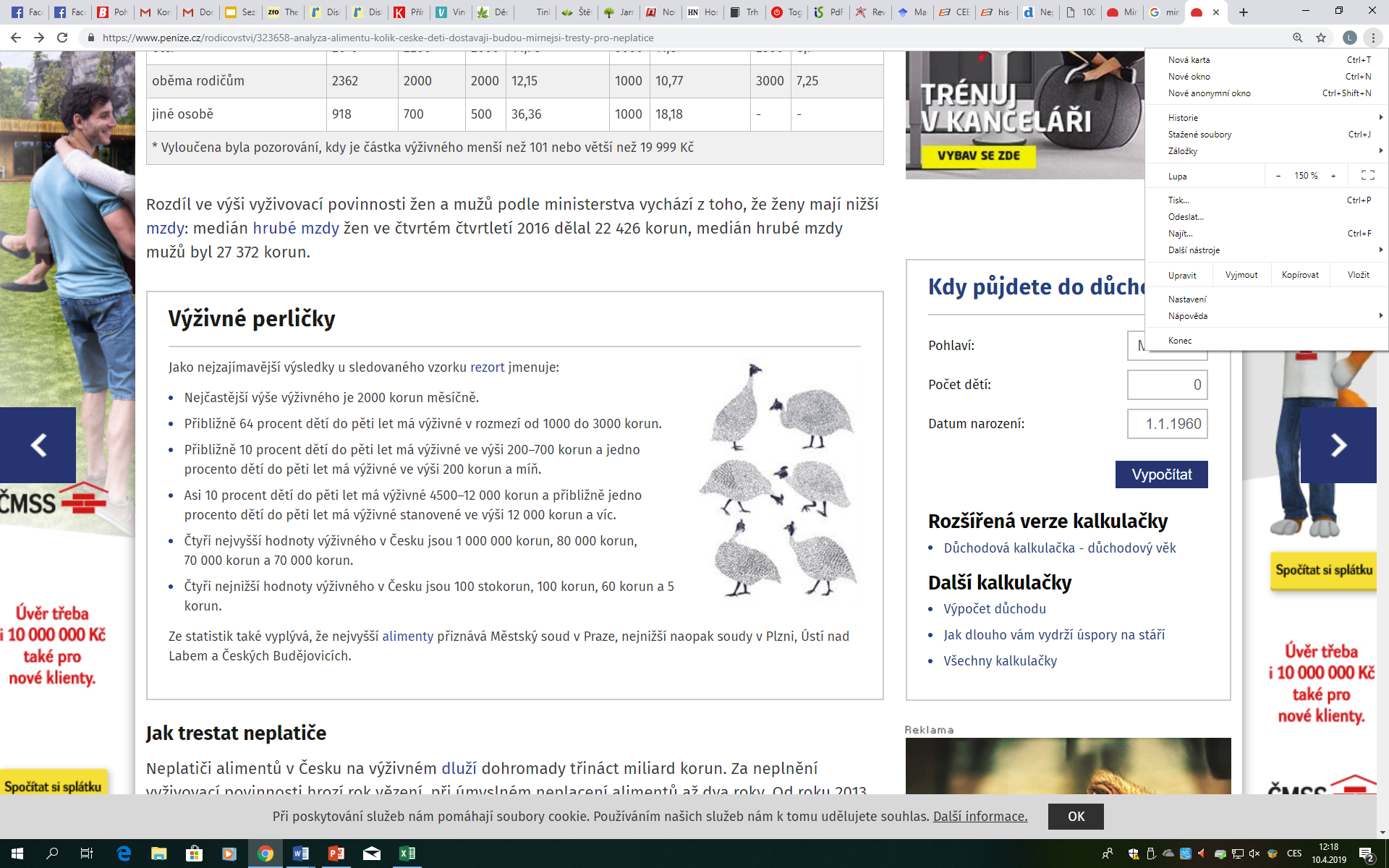 Kdo je v ČR ohrožen chudobou?
V Česku bylo v roce 2017 ohroženo příjmovou chudobou 9,1 % osob. Jednalo se zejména o samoživitelky s dětmi a jednotlivce starší 65 let (76,7 % žen). 

				Zdroj: Statistika a MY
Střídavá péče
Vohlídalová, M. (2014). Jeho a její pohled: Střídavá péče z perspektivy matek a otců. Gender rovné příležitosti výzkum, 15(01), 29-40.

(úryvky z rozhovorů s muži a ženami jsou přejaty z tohoto textu)
Střídavá péče: Jak často se nařizuje a u koho?
Výhody a nevýhody
Prospívají děti ve střídavé péči lépe/hůře než děti v jiném režimu péče?
„Manžel žádnou jinou variantu nepřipouštěl a určitě je zásadní, že ten otec je, že funguje, že je to pro syna nějaký model a je to vlastní otec. (...) Tobě se rozpadne ta rodina, ale  ty se snažíš vytvořit nějaký nejšetrnější model pro dítě, aby se  oba partneři podíleli na výchově a na péči a na tý lásce k tomu dítěti.“ 
(Simona, 33 let, VŠ, dítě 5 let, rozvod a SP 5 let)
„Přistoupila jsem na střídavou péči s tím, že chci, aby syn –  Nebo takhle: přistoupila jsem na střídavou péči, protože manžel žádnou jinou variantu nepřipouštěl.“
(Simona, 33 let, VŠ, dítě 5 let, rozvod a SP 5 let)
„Předpokládám, že mi dceru nechce sebrat, ale když je v ráži, tak řekne třeba, že ona bude rozhodovat o tom, kdy já si vezmu dceru.“ 
(Tadeáš, 34, SŠ, dtto)
„Tím, že ta role toho otce je ve společnosti vnímána trošku jinak, mě to možná motivovalo k tomu, dělat ty věci trošku jinak. Člověk je na to [střídavou péči] pyšnej, že to umí a zvládne. Kolikrát se na tebe lidi tváří, že to nemůžeš zvládnout. A ty jim předvedeš, že úplně klidně. Tak to je faktor, který mě možná přiměl k tomu, že jsem to někdy trochu přeháněl...“ 
(Tobiáš, 34 let, VŠ, dítě 5 let, rozvod a SP 5 let)
„Když jsme se rozváděli, tak mi to docela omlacoval o hlavu a říkal: ‚Ty jsi ta feministka, tak já si ty děti vezmu, ať vidíš, jak to funguje, když to prosazuješ‘.“ 
(Sofie, 31 let, VŠ, děti 11 a 13 let, rozvod 5 let, SP 3,5 roku)
„Teď jsem v období hrůzy, že musím sehnat nějakou strašně dobře placenou práci, protože v momentě, kdy přijde ta střídavá péče, tak mi manžel nebude těch 7 tisíc platit vůbec. Tak jsem si spočetla, že aby nám na život a na jídlo a na oblečení zbylo 10 tisíc na měsíc, musím vydělat nějakých 25 000,- čistého. Takže jsem z toho v takový polohrůze.“
(Sára, 30 let, VŠ, dítě 3 roky, rozvod 3 roky, SP 9 měsíců)
Závěr a diskuse
lenka.slepickova@gmail.com